BUREAU FOR INTERNATIONAL LANGUAGE COORDINATIONSEMINAR24-28 OCTOBER 2016
HUNGARY, BUDAPEST
HUNGARY, BUDAPEST
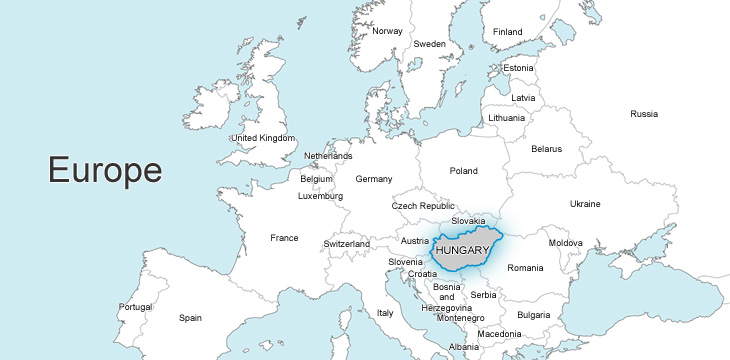 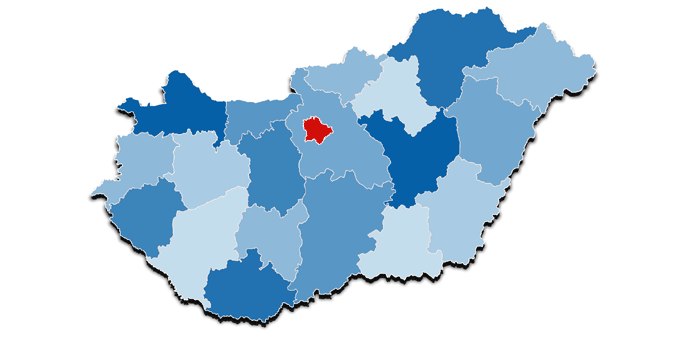 HOTEL – Danubius Hotel Margitsziget
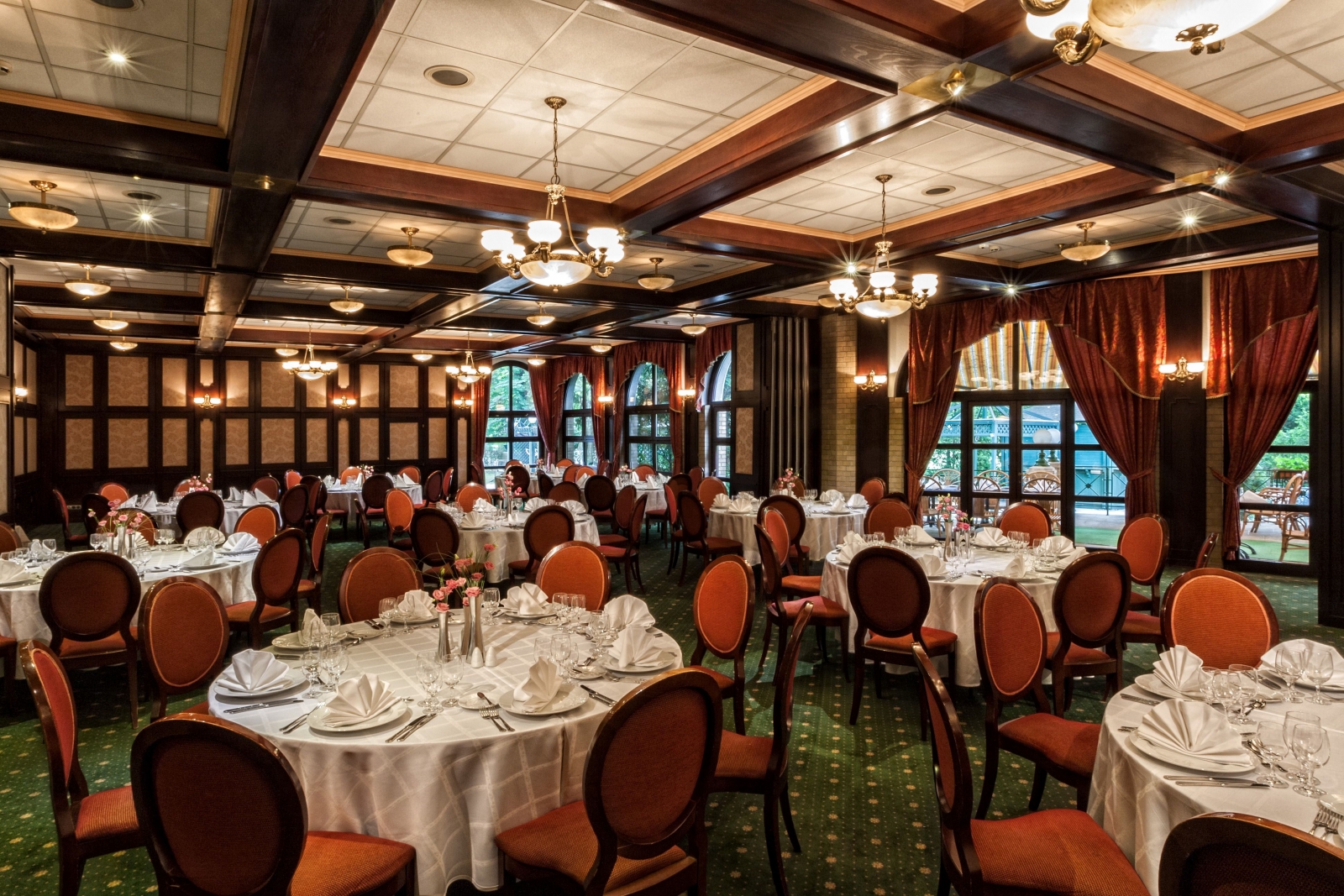 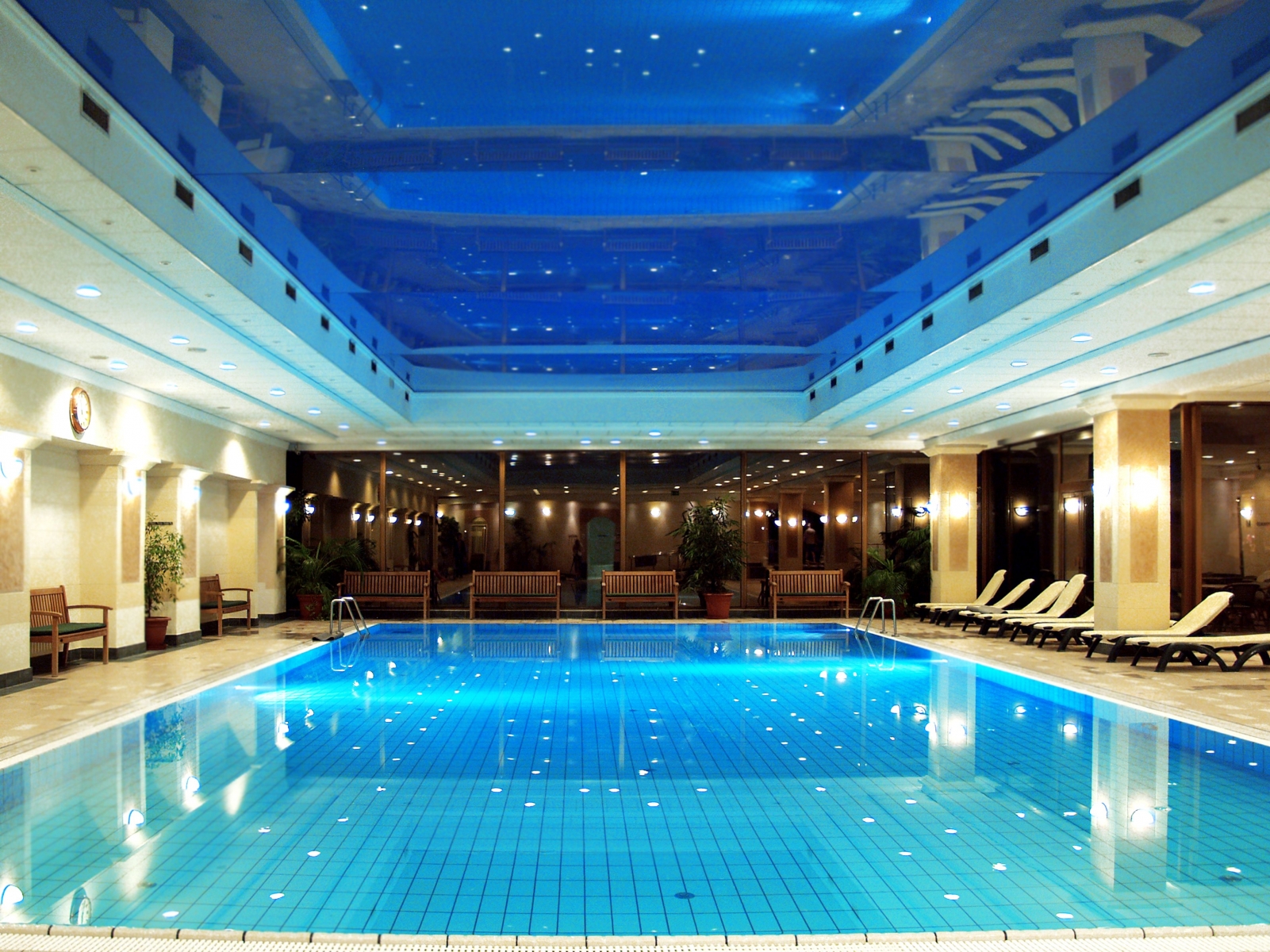 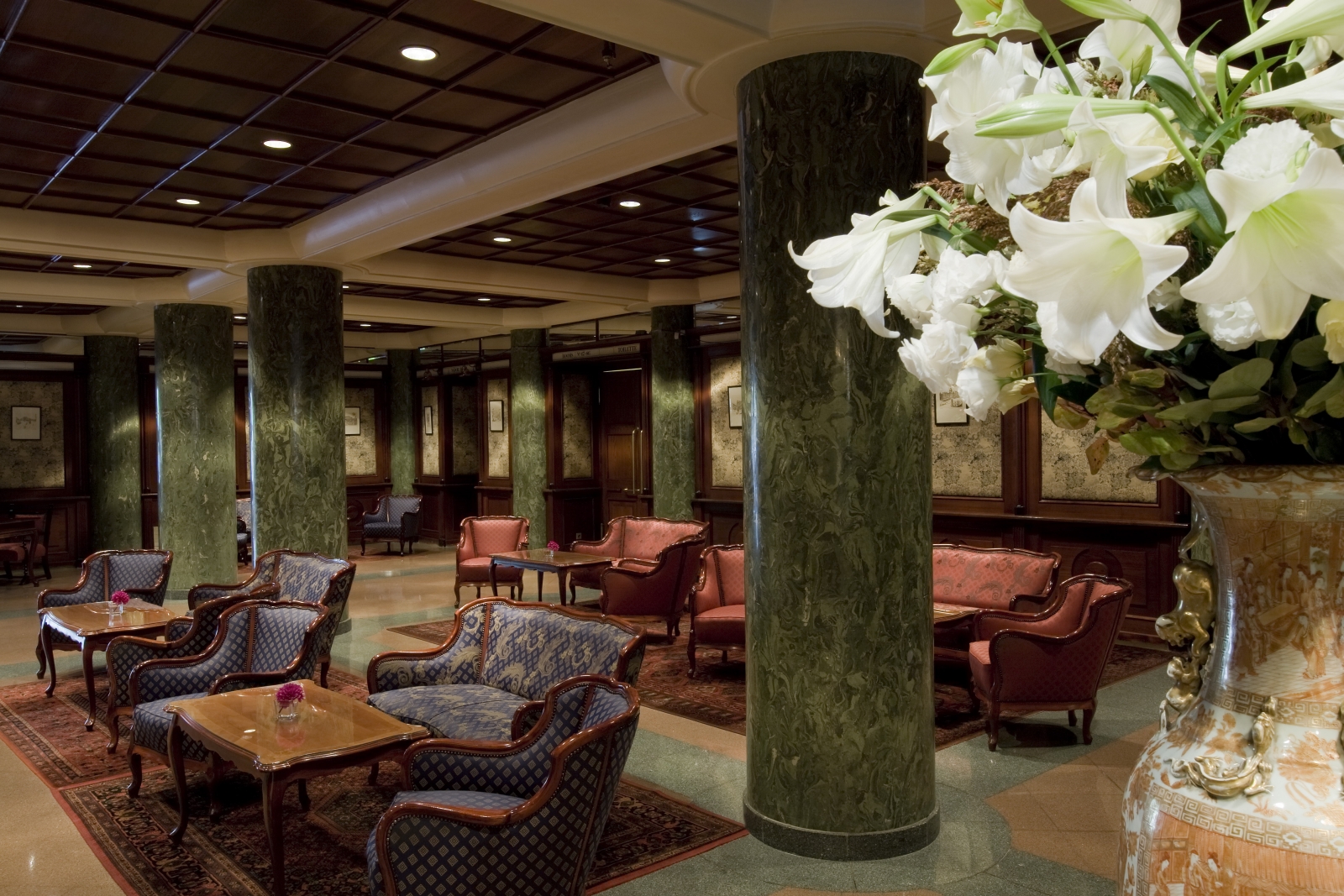 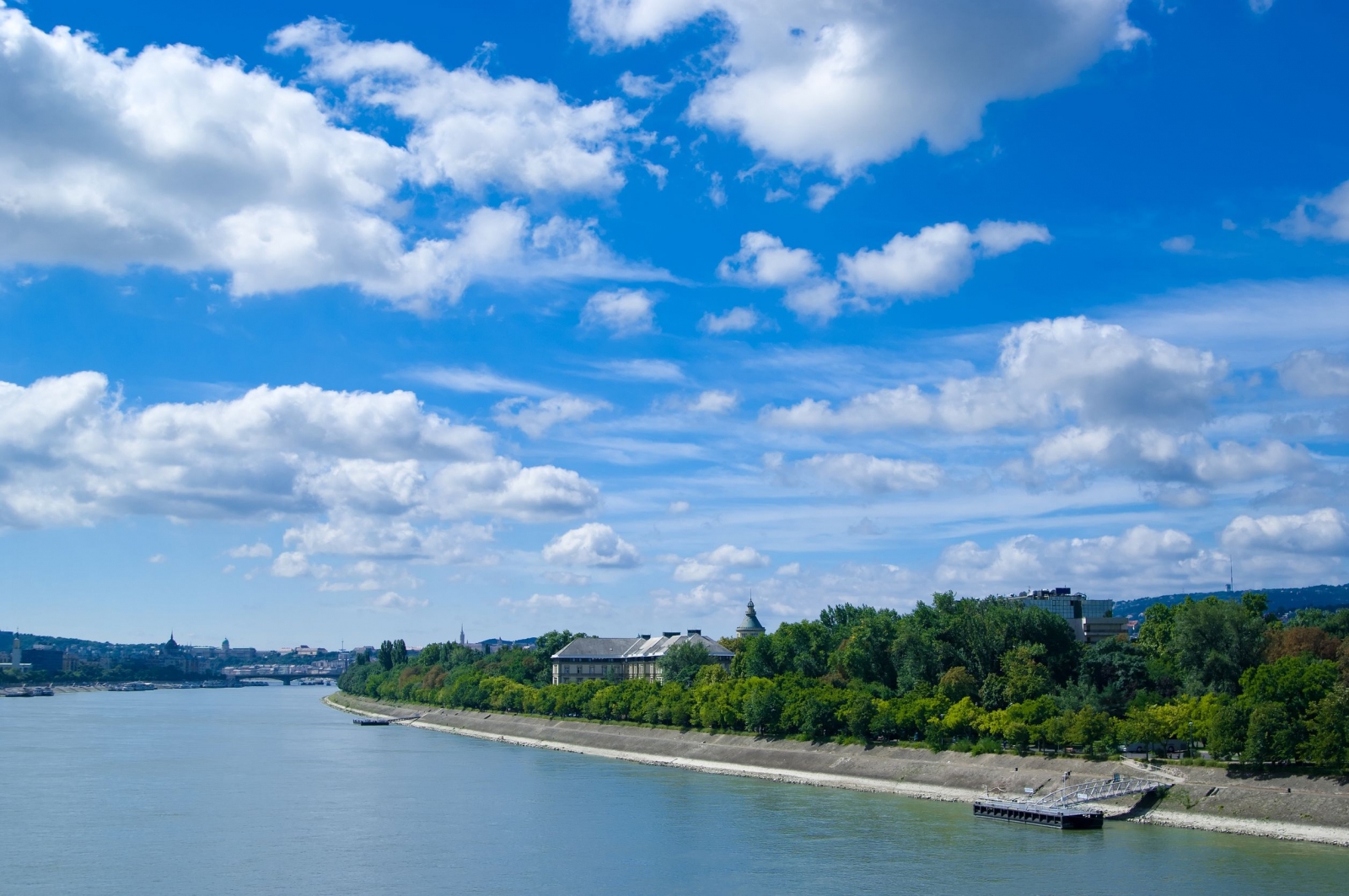 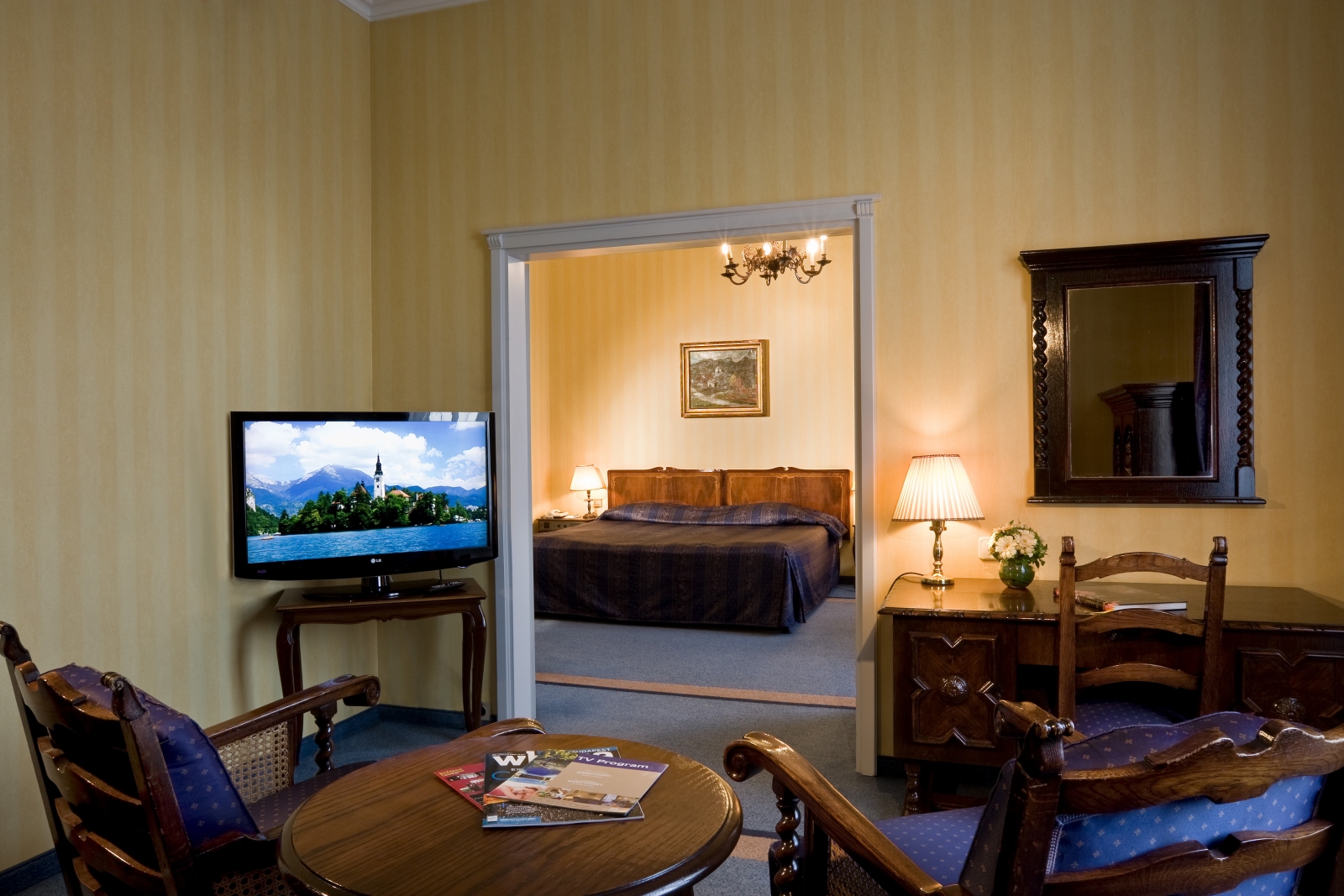 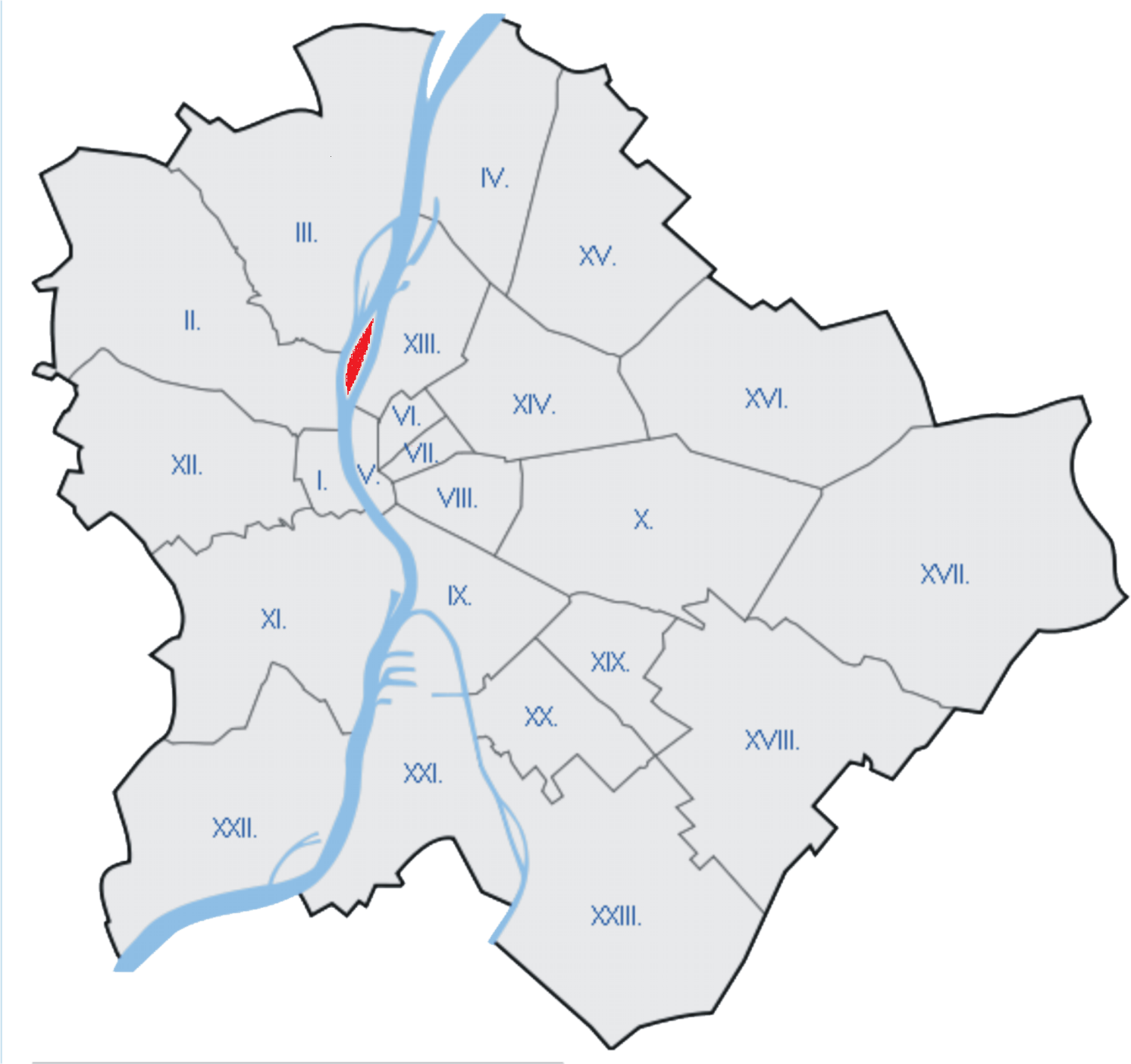 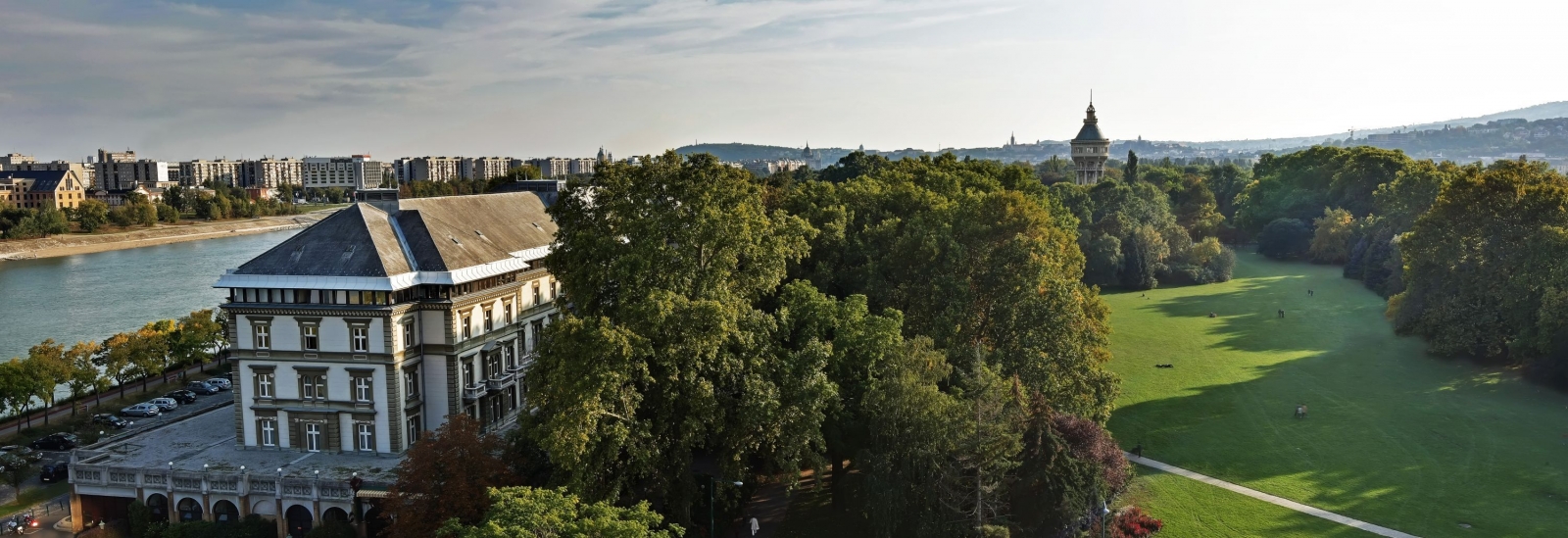 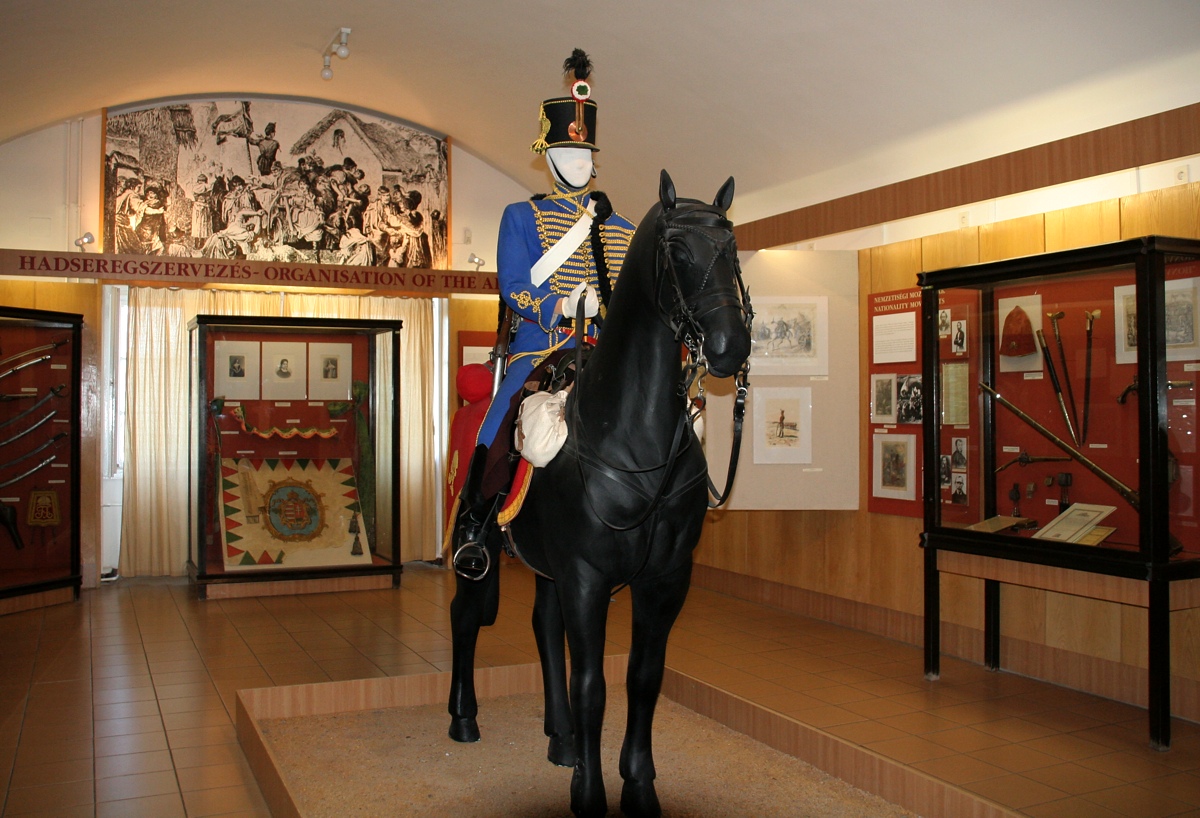 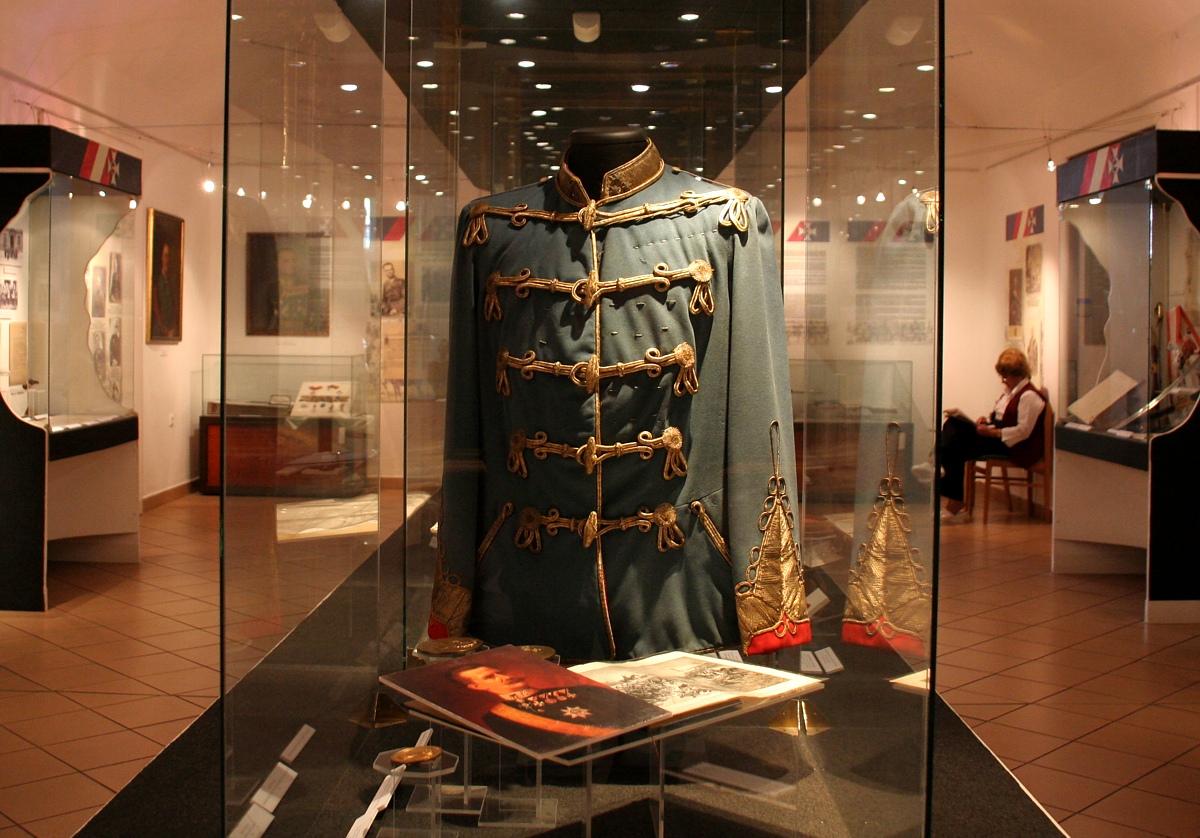 DRAFT PROGRAM
Sunday - Arrival
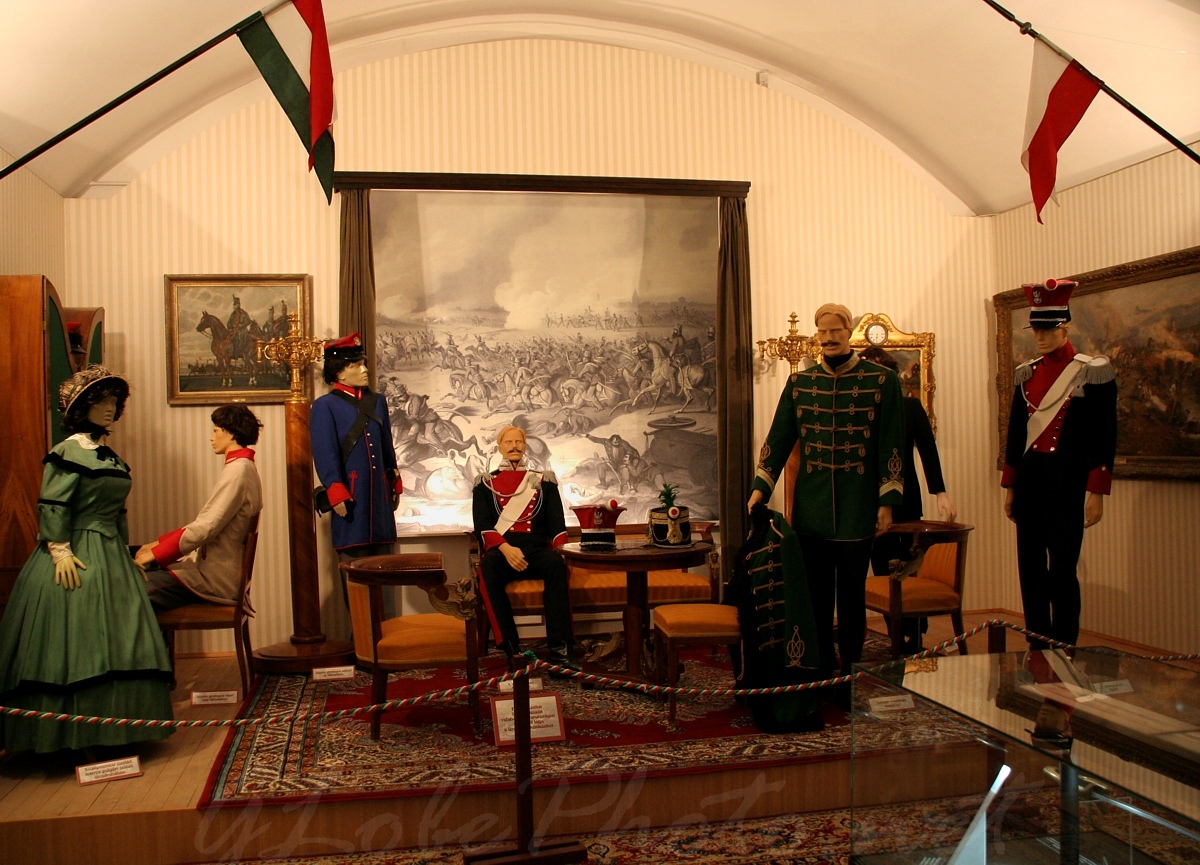 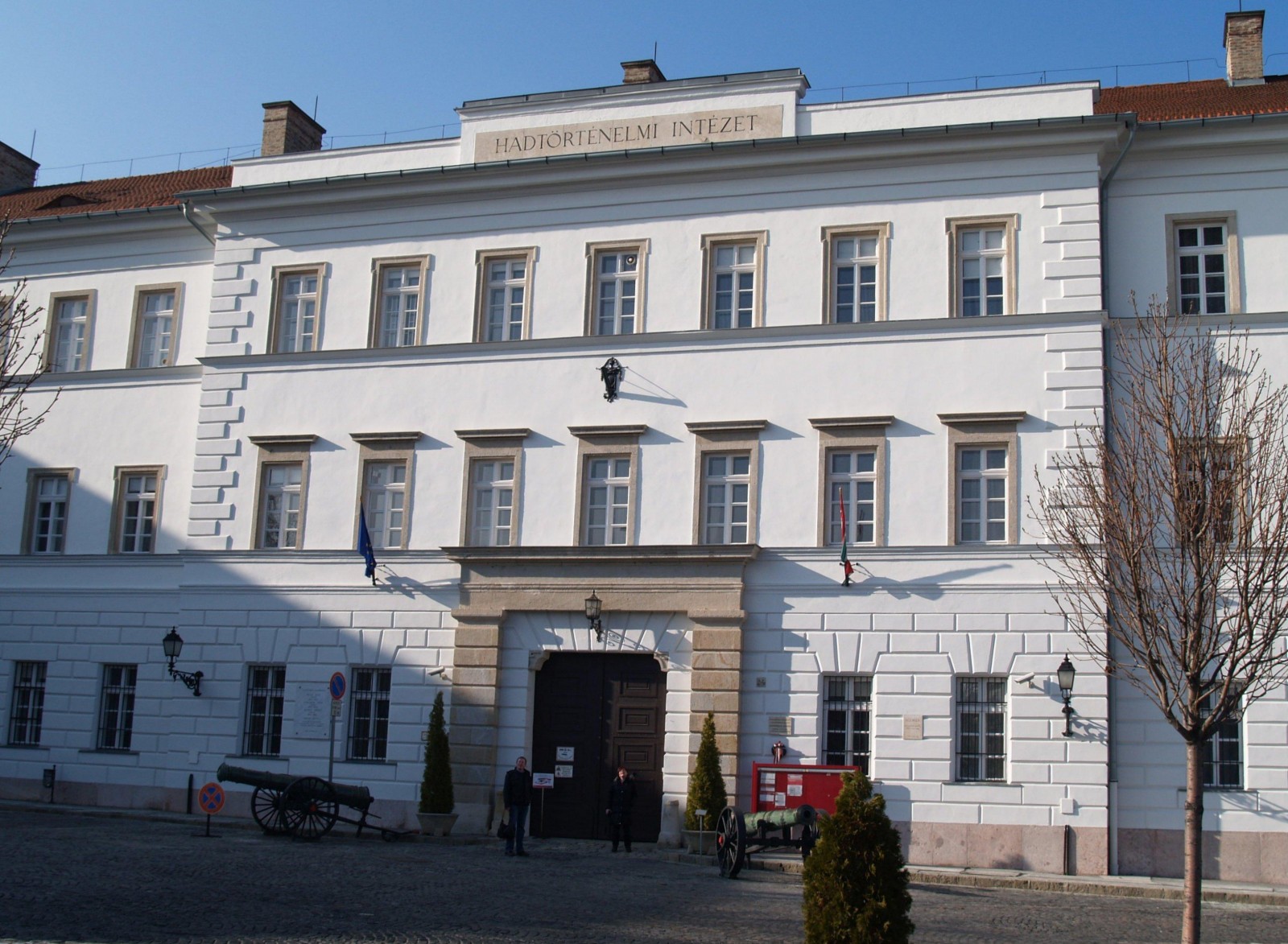 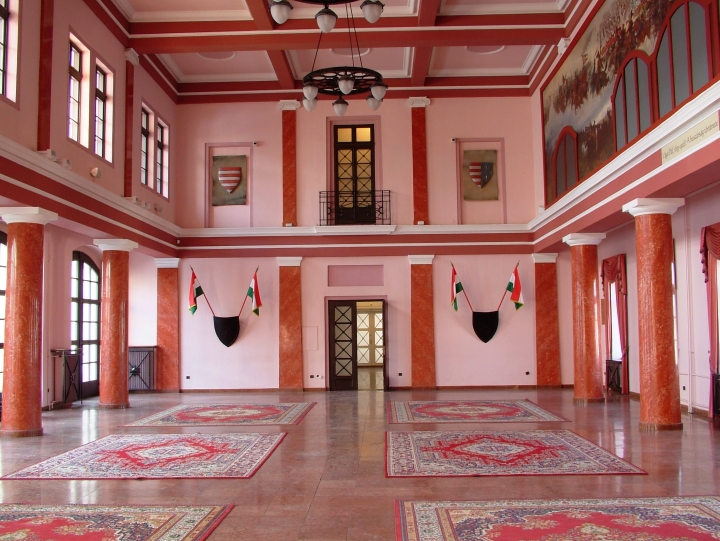 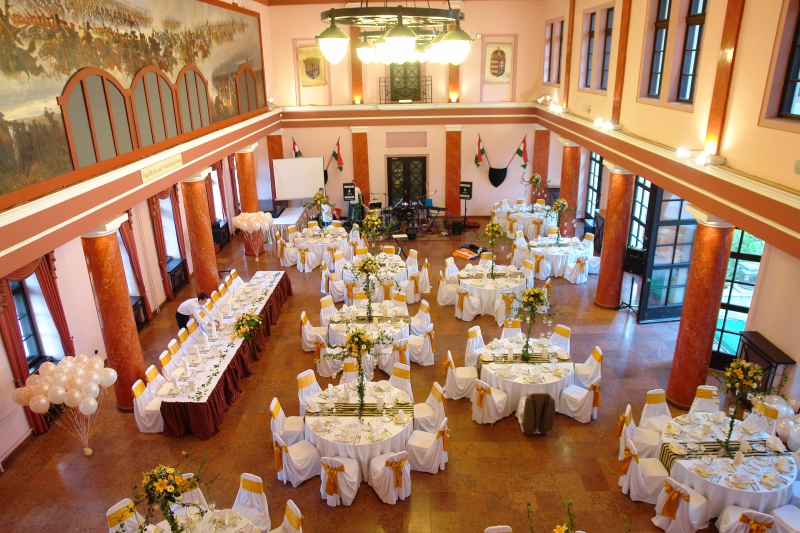 Ice-breaker 
in the 
Institute and Museum 
of 
Military History
Guided tour in the
Institute and Museum 
of 
Military History
Seminar venue – Stefánia Palace
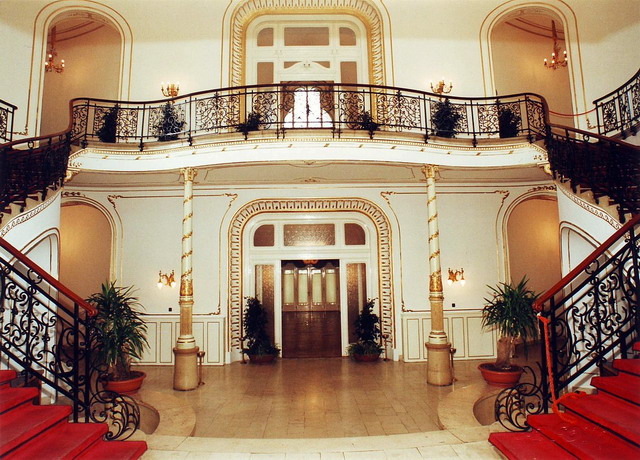 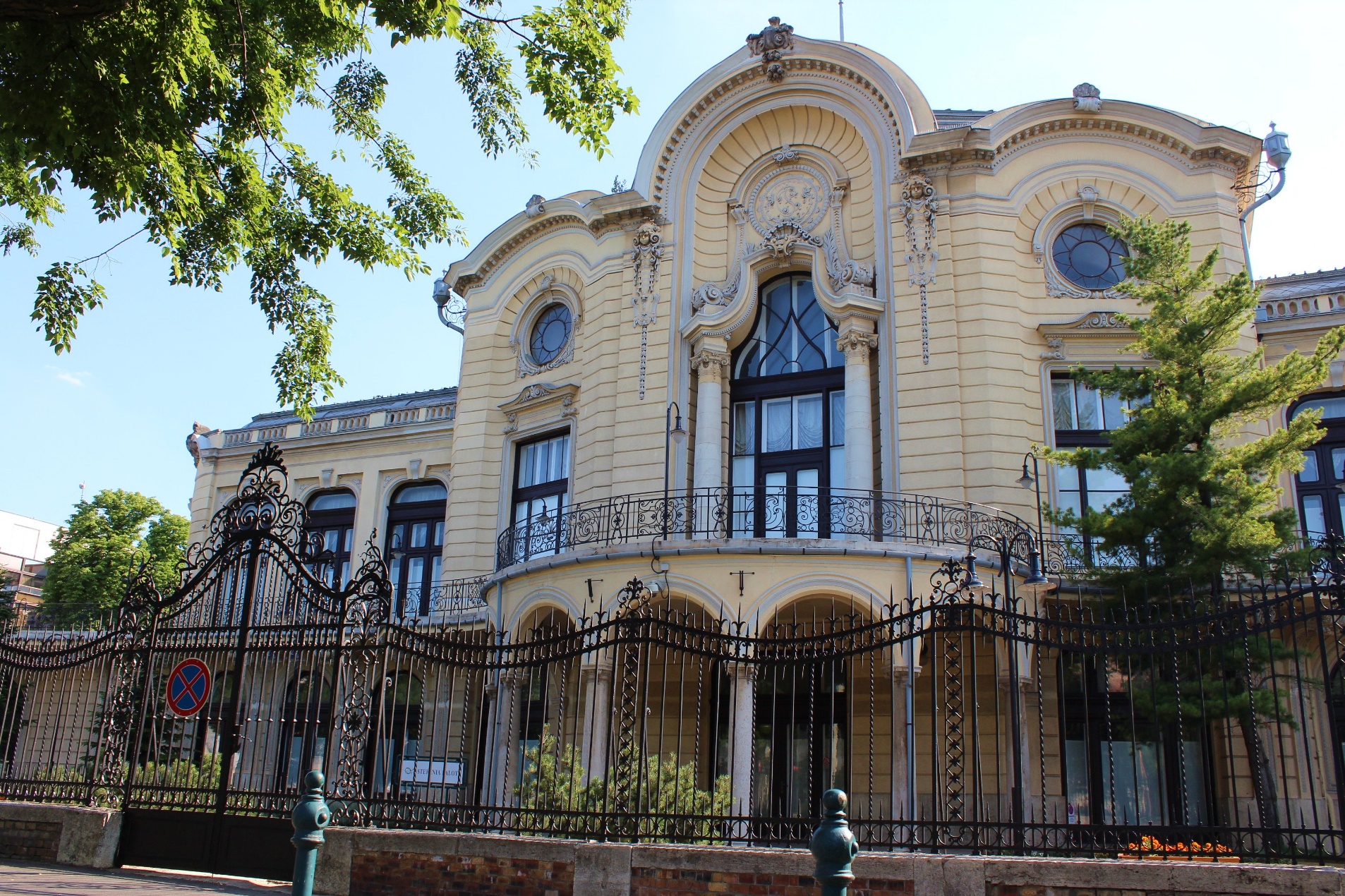 DRAFT PROGRAM
Monday – Sightseeing and Parliament
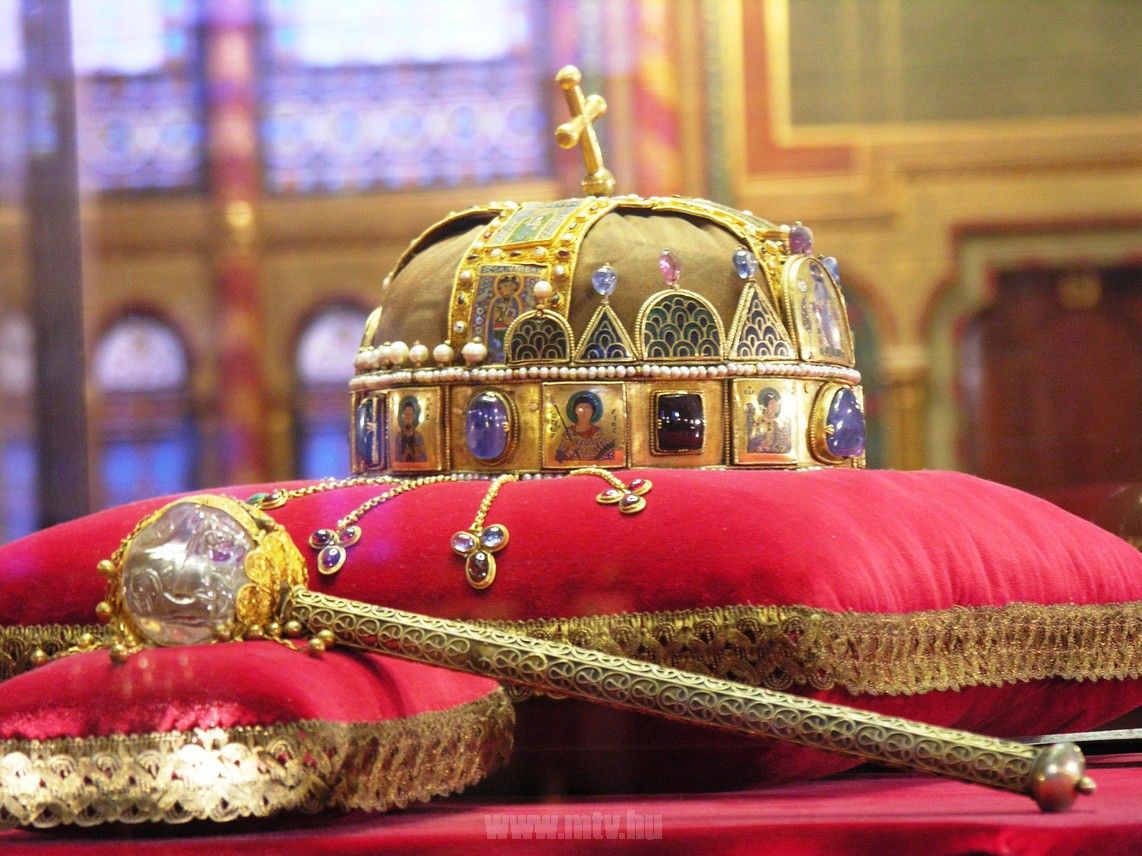 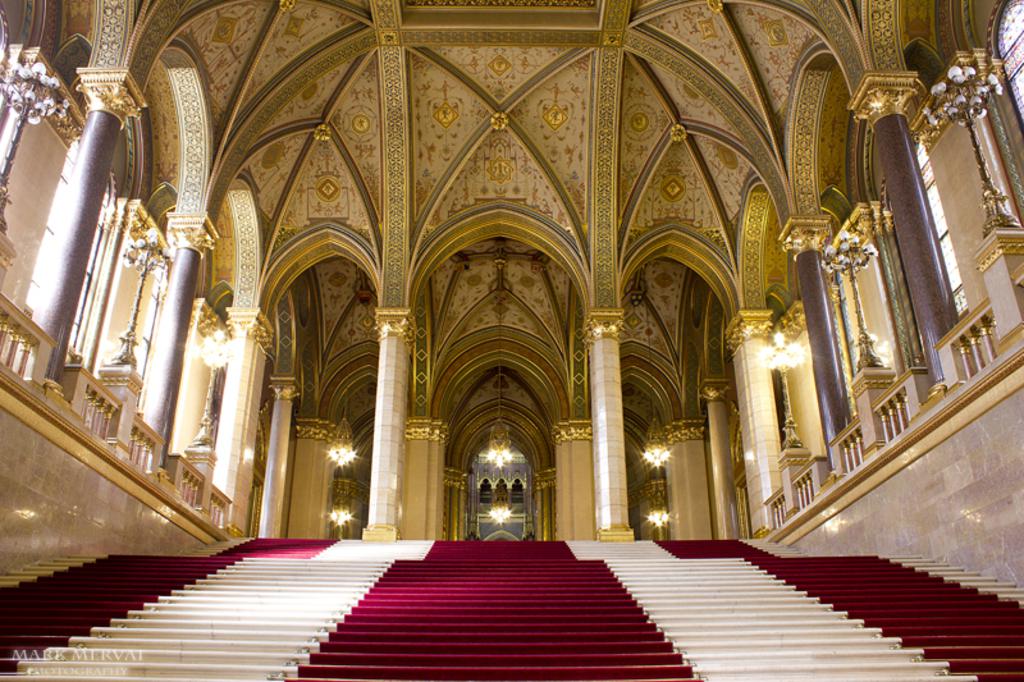 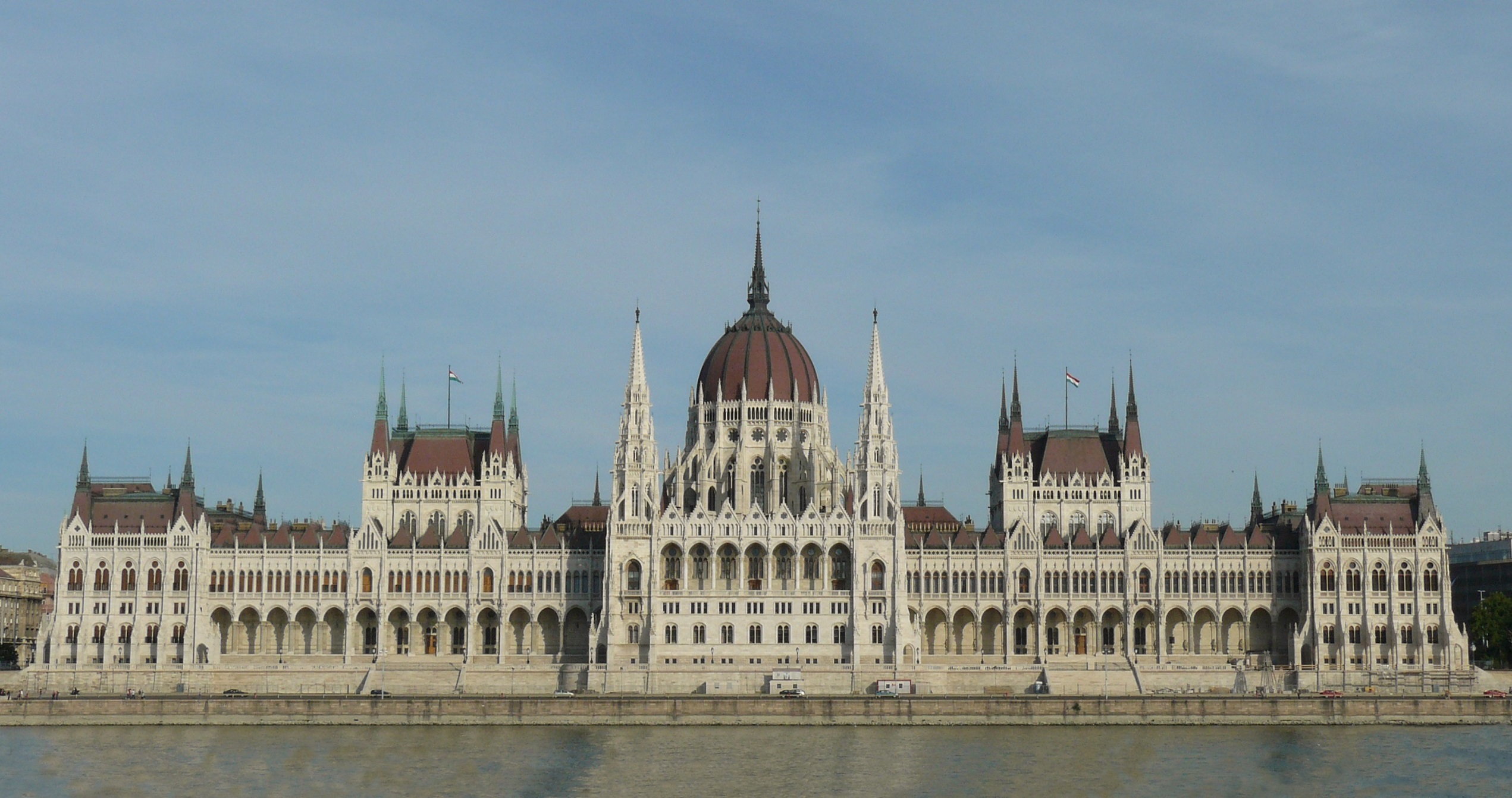 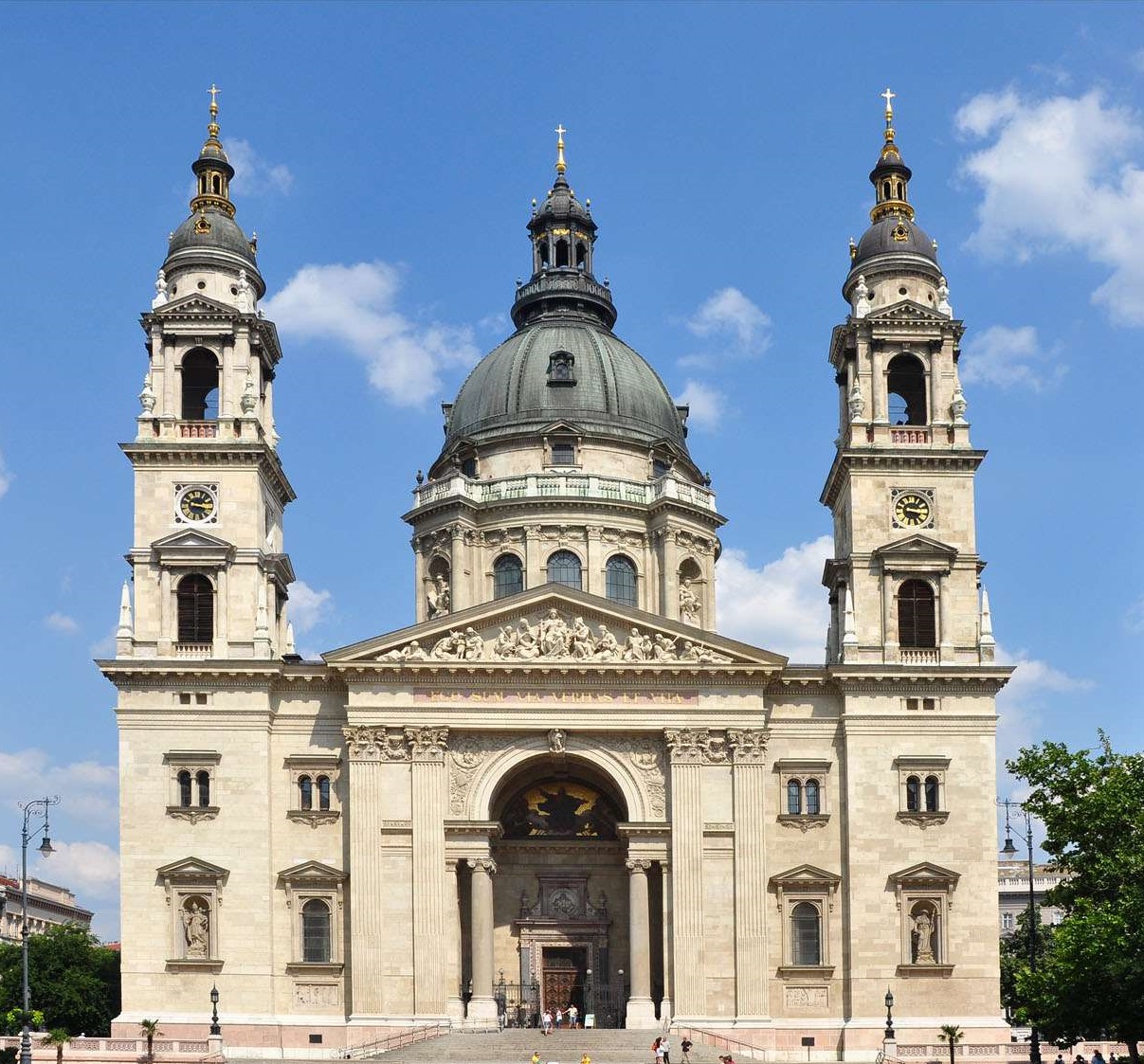 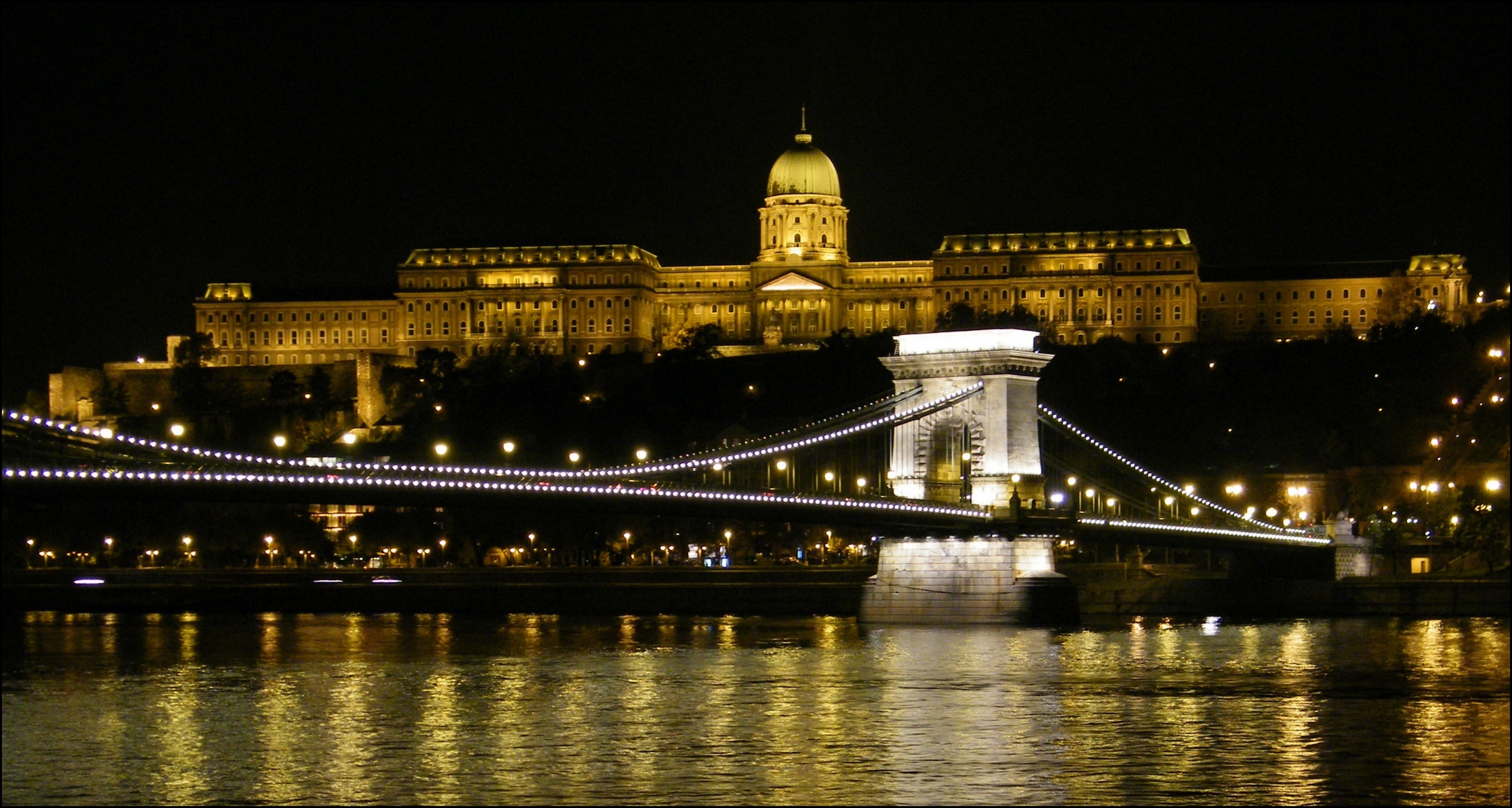 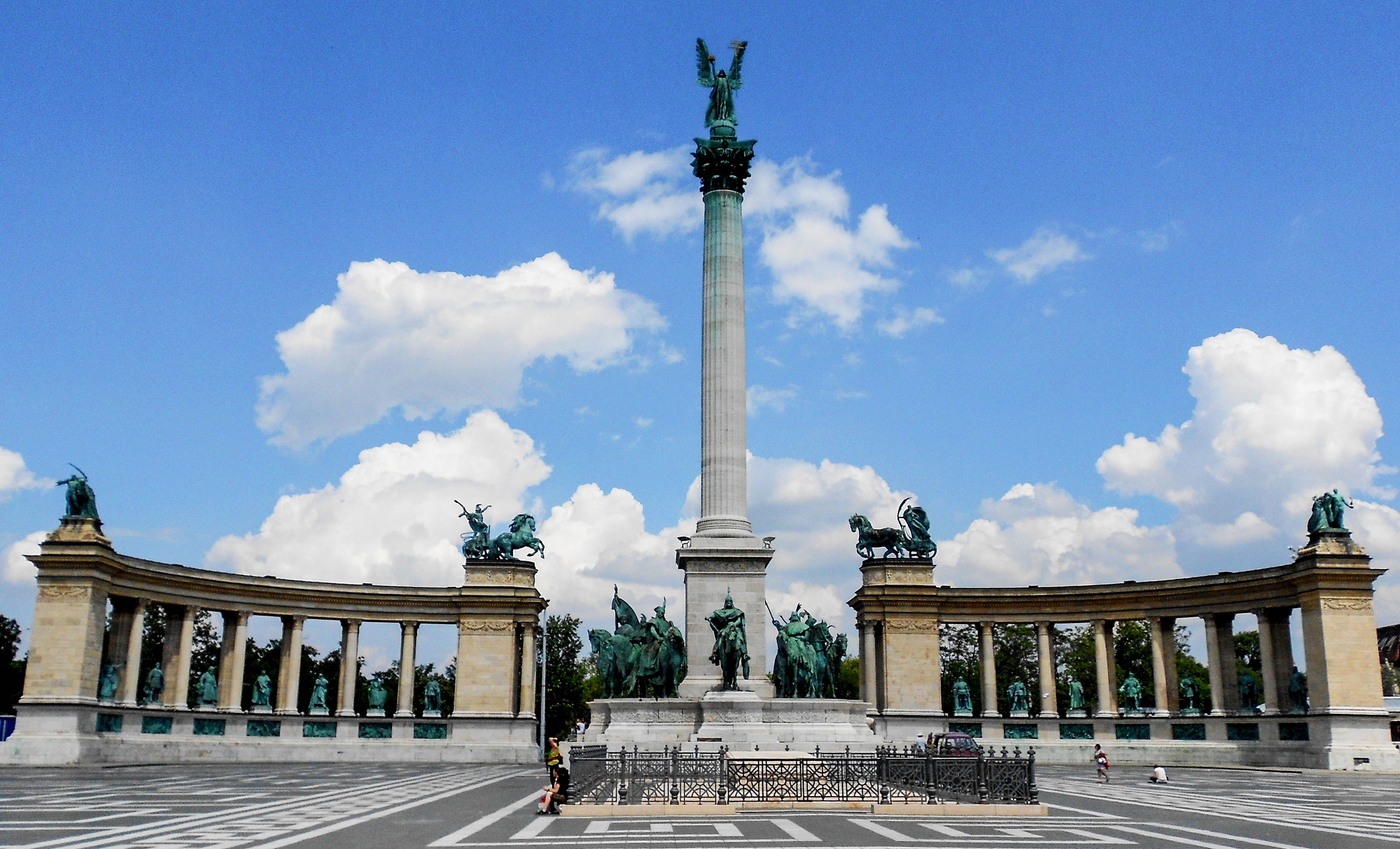 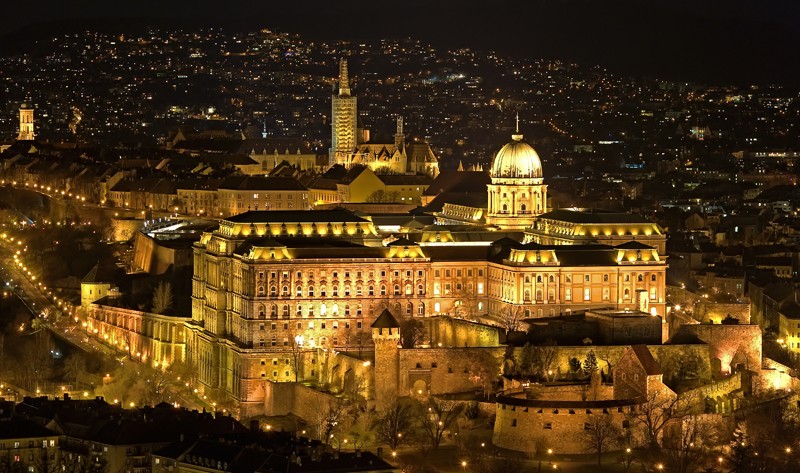 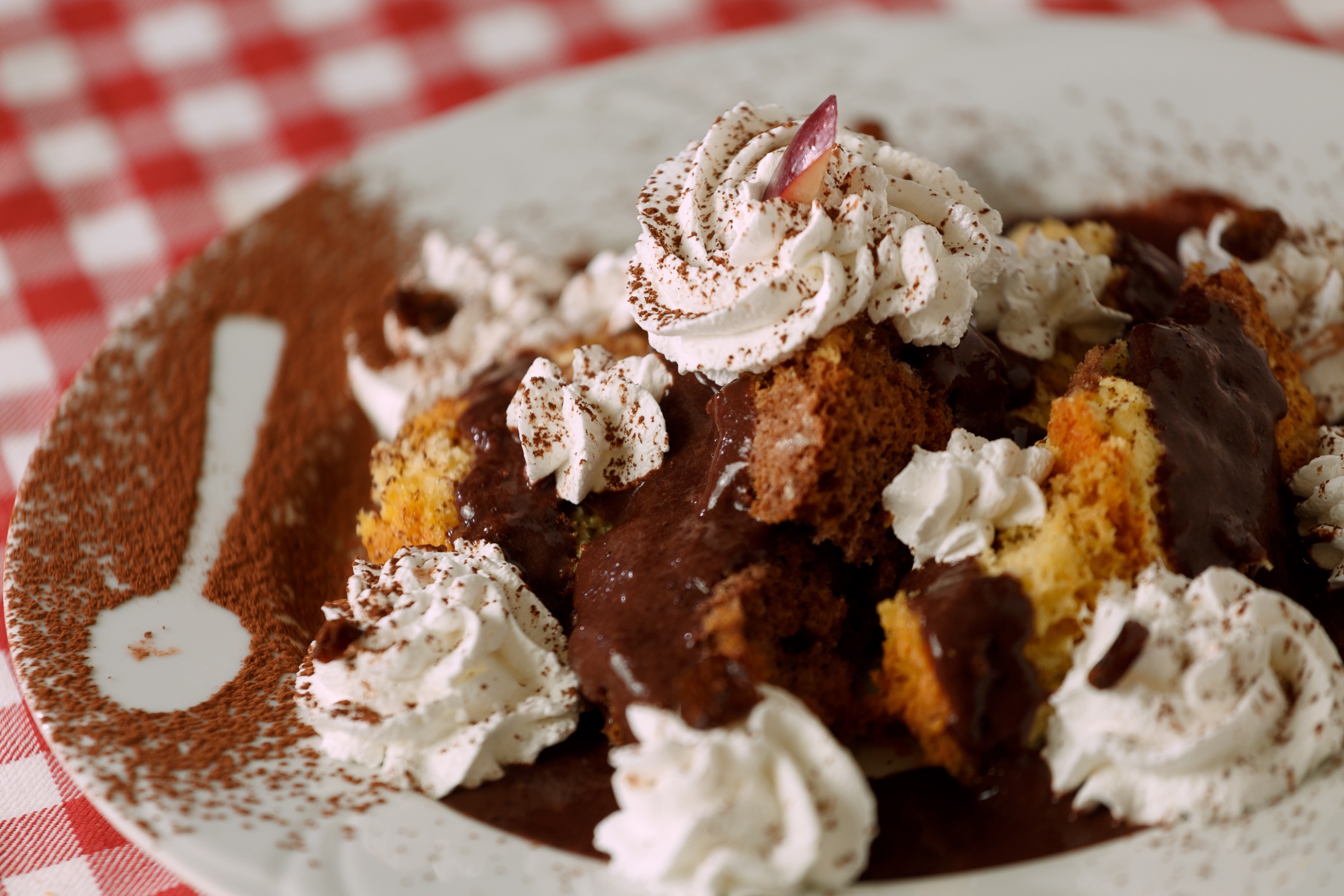 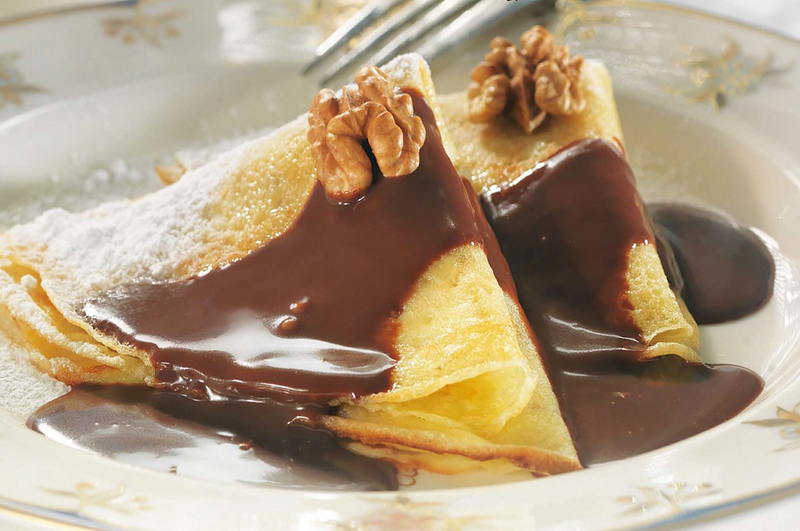 DRAFT PROGRAM
Tuesday– Free evening
Wednesday – Cultural program
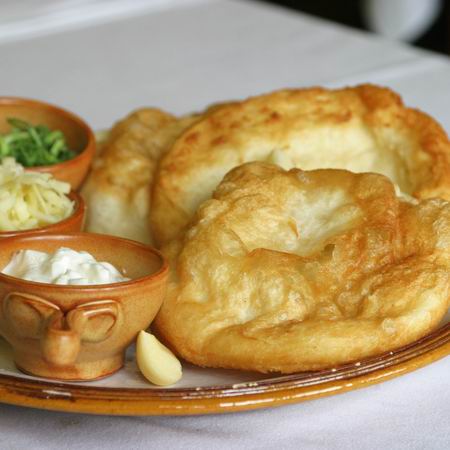 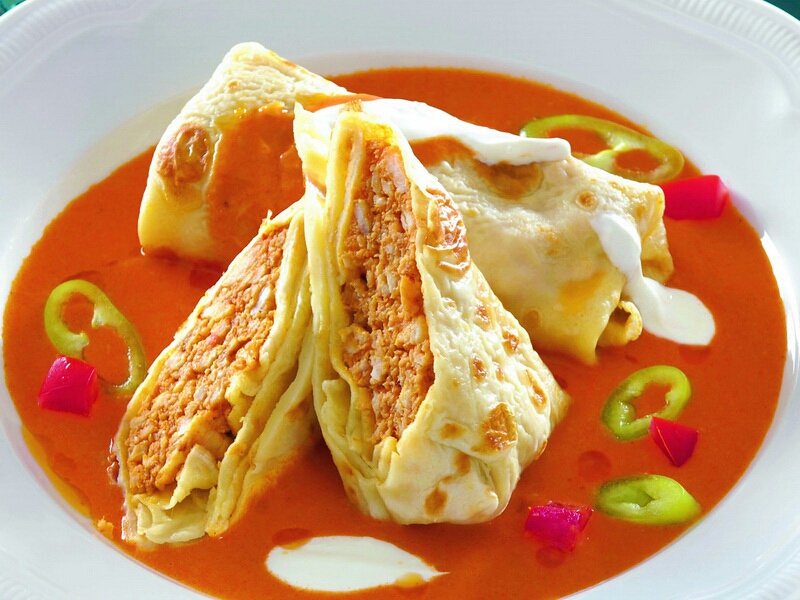 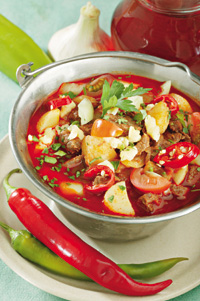 Culture shock foreigners will experience 
when visiting Hungary:
Pálinka will find you and try to kill you… 
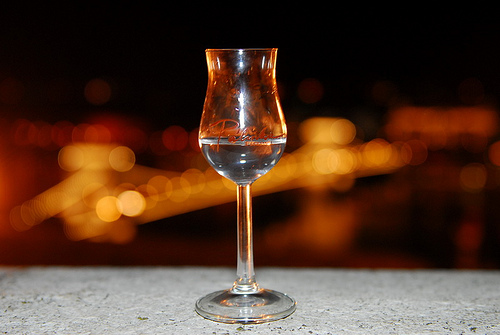 and…
Food reigns supreme over anything and everything… 
DRAFT PROGRAM
Thursday – Formal dinner
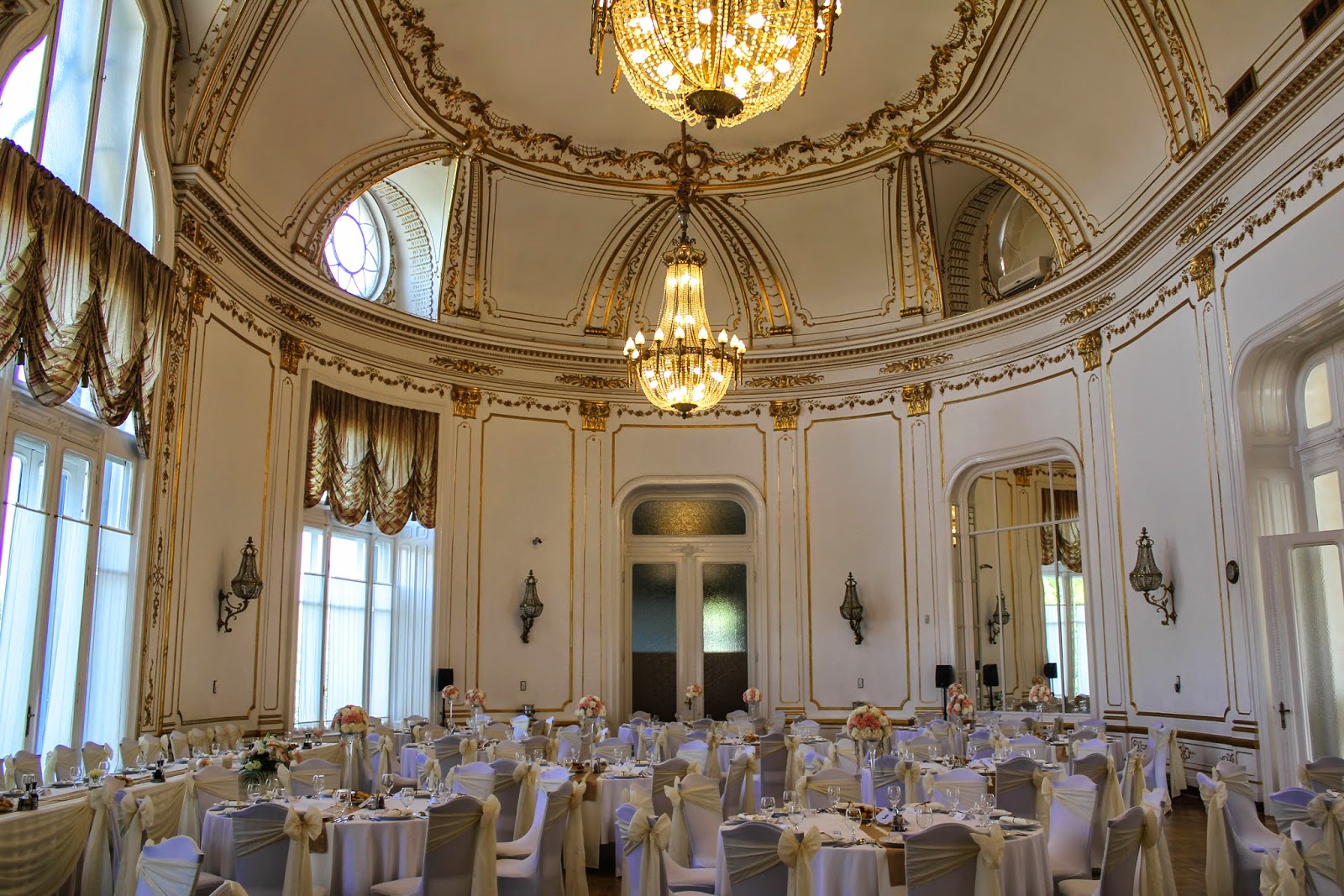 STEFÁNIA PALACE
BUREAU FOR INTERNATIONAL LANGUAGE COORDINATIONSEMINAR 2016
Seminar theme
Authenticity in Training and Testing: Making it Real
Sub-themes
Linking training and testing to real-world target language use
 Traditional textbooks versus authentic materials
Co-operating/partnering with local universities 
Attaining concordance between linguistic objectives and training outcomes   
Benefitting from tele-collaboration between training establishments Using social media in training
Teaching and learning as two sides of the same coin
Language maintenance
BUREAU FOR INTERNATIONAL LANGUAGE COORDINATIONSEMINAR
Dates and location
24-28 OCTOBER 2016, Hungary, Budapest
Financial details
Accommodation – Premium single room: 120 EUR/night
Accommodation – Premium double room: 135 EUR/night
Seminar fee: 250 EUR/person
Spouse program fee: TBD (minimum 15 persons)
Registration deadline
09 September 2016
Budapest
https://www.youtube.com/watch?v=QfqyPGQgOlY
BUREAU FOR INTERNATIONAL LANGUAGE COORDINATIONSEMINAR24-28 OCTOBER 2016
Your host,

the Ministry of Defence of Hungary

looks forward to welcoming the

BILC family

to Budapest, Hungary!